Supply
Students will be able to demonstrate an understanding
of decisions a producer makes about production and supply
Producer decision
Law of Supply
Producer decision
Law of supply states that, keeping other factors constant, 
an increase in price results in an increase in quantity supplied. 
In other words, there is a direct relationship between price and quantity: 
quantities respond in the same direction as price changes. 

Wikipedia
Individual and market Supply
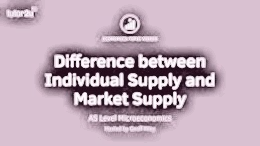 Producer decision
Individual supply is the supply of an individual producer at each price whereas 
market supply of the individual supply schedules is the sum of all producers in the industry.
https://www.tutor2u.net/economics/reference/difference-between-individual-and-market-supply
http://www.economicsdiscussion.net/supply-curve/derivation-of-the-market-supply-curve/17015
Derive market from Individual Supply
Producer decision
To get total or market supply, we have to add the supplies of all the producers of a product. Thus the market supply of a good is the sum of quantities of that good the individual firms are willing to offer for sale at a given time period. Resources\Supply.xlsx
http://www.economicsdiscussion.net/supply/8-factors-that-influence-the-supply-of-a-product/3369
Factors affecting Supply of a good or service
Producer decision
Price:
Cost of Production:
Natural Conditions:
Technology:
Transport Conditions:
Factor Prices and their Availability:
Government's Policies:
Prices of Related Goods:
http://www.economicsdiscussion.net/supply/8-factors-that-influence-the-supply-of-a-product/3369
Price Factors affecting Supply of a good or service
Producer decision
Price:
Factor Prices and their Availability:
Prices of Related Goods:
http://www.economicsdiscussion.net/supply/8-factors-that-influence-the-supply-of-a-product/3369
Non-price Factors affecting Supply of a good or service
Producer decision
Cost of Production:
Natural Conditions:
Technology:
Transport Conditions:
Government's Policies:
http://www.economicsdiscussion.net/supply/8-factors-that-influence-the-supply-of-a-product/3369
Non-price Factors affecting Supply of a good or service
Producer decision
1. Cost of Production:
Implies that the supply of a product would decrease with increase in the cost of production and vice versa. The supply of a product and cost of production are inversely related to each other. For example, a seller would supply less quantity of a product in the market, when the cost of production exceeds the market price of the product.
In such a case the seller would wait for the rise in price in future. The cost of production rises due to several factors, such as loss of fertility of land, high wage rates of labor, and increase in the prices of raw material, transport cost, and tax rate.
http://www.economicsdiscussion.net/supply/8-factors-that-influence-the-supply-of-a-product/3369
Non-price Factors affecting Supply of a good or service
Producer decision
2. Natural Conditions:
Implies that climatic conditions directly affect the supply of certain products. For example, the supply of agricultural products increases when monsoon comes on time. However, the supply of these products decreases at the time of drought. Some of the crops are climate specific and their growth purely depends on climatic conditions. For example Kharif crops are well grown at the time of summer, while Rabi crops are produce well in winter season.
http://www.economicsdiscussion.net/supply/8-factors-that-influence-the-supply-of-a-product/3369
Non-price Factors affecting Supply of a good or service
Producer decision
3. Technology:
Refers to one of the important determinant of supply. A better and advanced technology increases the production of a product, which results in the increase in the supply of the product. For example, the production of fertilizers and good quality seeds increases the production of crops. This further increase the supply of food grains in the market.
http://www.economicsdiscussion.net/supply/8-factors-that-influence-the-supply-of-a-product/3369
Non-price Factors affecting Supply of a good or service
4. Transport Conditions:

Refer to the fact that better transport facilities increase the supply of products. Transport is always a constraint to the supply of products, as the products are not available on time due to poor transport facilities. Therefore even if the price of a product increases, the supply would not increase.
In India sellers usually use road transport and the poorly maintained road makes it difficult to reach the destination on time the products that are manufactured in one part of the city need to be spread in the whole country through road transport This may result in the damage of most of the products during the journey, which can cause heavy loss for a seller. In addition the seller can also lose his/her customers because of the delay in. the delivery of products.
http://www.economicsdiscussion.net/supply/8-factors-that-influence-the-supply-of-a-product/3369
Non-price Factors affecting Supply of a good or service
Producer decision
5. Government's Policies:

Implies that the different policies of government, such as fiscal policy and industrial policy, has a greater impact on the supply of a product. For example, increase in tax on excise duties would decrease the supply of a product. On the other hand, if the tax rate is low, then the supply of a product would increase.
http://www.economicsdiscussion.net/supply/8-factors-that-influence-the-supply-of-a-product/3369
Price Factors affecting Supply of a good or service
Producer decision
1. Price:
Refers to the main factor that influences the supply of a product to a greater extent. Unlike demand, there is a direct relationship between the price of a product and its supply. If the price of a product increases, then the supply of the product also increases and vice versa. Change in supply with respect to the change in price is termed as the variation in supply of a product.
http://www.economicsdiscussion.net/supply/8-factors-that-influence-the-supply-of-a-product/3369
Price Factors affecting Supply of a good or service
Producer decision
2. Factor Prices and their Availability:
Act as one of the major determinant of supply. The inputs, such as raw material man, equipment, and machines, required at the time of production are termed as factors. If the factors are available in sufficient quantity and at lower price, then there would be increase in production.

This would increase the supply of a product in the market. For example, availability of cheap labor and raw material nearby the manufacturing plant of an organization would help in reducing the labor and transportation costs. Consequently, the production and supply of the product would increase.
http://www.economicsdiscussion.net/supply/8-factors-that-influence-the-supply-of-a-product/3369
Price Factors affecting Supply of a good or service
Producer decision
3. Prices of Related Goods:
Refer to fact that the prices of substitutes and complementary goods also affect the supply of a product. For example, if the price of wheat increases, then farmers would tend to grow more wheat than nee. This would decrease the supply of rice in the market.
http://www.economicsdiscussion.net/supply/8-factors-that-influence-the-supply-of-a-product/3369
Effects of price change on supply curve
PRICE
VT
Producer decision
Price of Kava increases from 100vt to 150vt
Ronnie is willing to produce more shells of kava.
Arrows point an increase in price resulting in
an increase in quantity and arrow pointing
a movement up along supply curve.
Quantity
K. Shells
http://www.economicsdiscussion.net/supply/8-factors-that-influence-the-supply-of-a-product/3369
Effects of price change on supply curve
PRICE
VT
Producer decision
Price of Kava decreases from 150vt to 100vt
Ronnie is not willing to produce more shells of kava.
Arrows point a decrease in price resulting in
a decrease in quantity and arrow pointing
a movement down along supply curve.
Quantity
K. Shells
Effects of non-price change on supply curve
Producer decision 
(increase in supply)
PRICE
VT
Changes occurred to one of the DETERMANTS of 
Supply that caused a SHIFT to the RIGHT of 
Supply curve to illustrate an INCREASE. 
For example:
Cost of Production decrease
Natural Conditions favorable
Technology increase
Transport Conditions good
Government's Policies (tax decrease)
Quantity
K. Shells
Effects of non-price change on supply curve
Producer decision 
(decrease in supply)
PRICE
VT
Changes occurred to one of the DETERMANTS of 
Supply that caused a SHIFT to the LEFT of 
Supply curve to illustrate a DECREASE. 
For example:
Cost of Production increase
Natural Conditions unfavorable
Technology decrease
Transport Conditions bad
Government's Policies (tax increase)
Quantity
K. Shells
Movement along and shift supply curve
PRICE
VT
Producer decision
Movement along (up or down) the supply curve is caused by a price change in the good or service provided by producer. A shift (to the right or left) of the supply curve is caused by a change in the determinants of supply such as Cost of Production, Natural Conditions, Technology, Transport Conditions, Government's Policies and Producer’s personal preference.
On the graph, see point and direction of arrows
Quantity
K. Shells
https://www.greenfacts.org/glossary/pqrs/production-productivity.htm
Production/productivity
PRICE
VT
In Producer decision
Production is the process of creating, growing, manufacturing, or improving goods and services. It also refers to the quantity produced
How is the good or service produced?
Quantity
K. Shells
http://www.businessdictionary.com/definition/productivity.html
Production/productivity
PRICE
VT
In Producer decision
Productivity is a measure of the efficiency of a person, machine, factory, system, etc., in converting inputs into useful outputs. Productivity is computed by dividing average output per period by the total costs incurred or resources (capital, energy, material, personnel) consumed in that period.
How good and efficient are the factors of production?
Quantity
K. Shells
Specialization/interdependence and exchange
PRICE
VT
In Producer decision
Producers specialize in the varieties of Goods and Services. A group of producers of same G&S form a specialized industry. Many specialized industry operate in specialized sector of production e.g. Primary, Secondary, tertiary or quaternary sector. Specialization even in division of Labor or process of production.
Efficiency in production process?
Quantity
K. Shells
Specialization/interdependence and Exchange
PRICE
VT
In Producer decision
Producers depend on each other in providing varieties of Goods and Services. A group of producers (industry) of same G&S form depend on other industries. Many specialized industry (sector) depend on other sectors of production e.g. Primary, Secondary, tertiary or quaternary sector. Interdependency can be also seen in Labor or process of production to deliver final unit of good or service.
Efficiency in production process?
Quantity
K. Shells
Specialization/interdependence and exchange
PRICE
VT
In Producer decision
Producers exchange between each other in providing varieties of Goods and Services through markets. A group of producers (industry) of same G&S form exchange with other industries. Many specialized industry (sector) exchange with other sectors of production e.g. Primary, Secondary, tertiary or quaternary sector. Exchange can be also take place in Labor or process of production to deliver final unit of good or service.
Efficiency in production process?
Quantity
K. Shells
Specialization/interdependence and exchange
PRICE
VT
In Producer decision
Producers exchange between each other in providing varieties of Goods and Services through markets. A group of producers (industry) of same G&S form exchange with other industries. Many specialized industry (sector) exchange with other sectors of production e.g. Primary, Secondary, tertiary or quaternary sector. Exchange can be also take place in Labor or process of production to deliver final unit of good or service.
Efficiency in production process?
Quantity
K. Shells
https://www.economicshelp.org/blog/glossary/division-of-labour/
Division of labour
PRICE
VT
In Producer decision
Definition: Is he assignment of different parts of a manufacturing process or task to different people in order to improve efficiency. 
For example: On the assembly line, there was division of labour with workers concentrating on particular jobs. Food production. A very basic example of division of labour could be seen in food gathering. In early societies, men would be the hunters, women and children would prepare the food and collect berries. 
Jan 3, 2017
Efficiency in production process?
Quantity
K. Shells
https://www.investopedia.com/terms/i/investment.asp
https://investinganswers.com/dictionary/i/investment
investment
PRICE
VT
In Producer decision
Definition: In an economic sense, an investment is the purchase of goods that are not consumed today but are used in the future to create wealth. In finance, an investment is a monetary asset purchased with the idea that the asset will provide income in the future or will later be sold at a higher price for a profit. For example Investments can be stocks, bonds, mutual funds, interest-bearing accounts, land, derivatives, real estate, artwork, old comic books, jewelry -- anything an investor believes will produce income (usually in the form of interest or rents) or become worth more.
Jun 30, 2019
Quantity
K. Shells
https://corporatefinanceinstitute.com/resources/knowledge/economics/economies-of-scale/
Economies of scale
PRICE
VT
In Producer decision
Definition: Economies of Scale refer to the cost advantage experienced by a firm when it increases its level of output. ... The greater the quantity of output produced, the lower the per-unit fixed cost. Fixed costs do not change with increases/decreases in units of. Economies of scale also result in a fall in average variable costs.
Quantity
K. Shells
https://en.wikipedia.org/wiki/Diseconomies_of_scale
diseconomies of scale
PRICE
VT
In Producer decision
Definition: In microeconomics, diseconomies of scale are the cost disadvantages that economic actors accrue due to an increase in organizational size or in output, resulting in production of goods and services at increased per-unit costs.
Quantity
K. Shells
https://study.com/academy/lesson/how-technology-research-development-affect-productivity.html
Effects of technology
PRICE
VT
On productivity
Technology Increases Productivity
When a nation develops new technology, it applies this new understanding to the production of goods and services in order to produce more output per unit of input. In other words, workers can produce goods and services faster, better, or cheaper.
Quantity
K. Shells
https://www.investopedia.com/ask/answers/051115/how-does-specialization-help-companies-achieve-economies-scale.asp
Effects of specialization
PRICE
VT
On productivity
Specialization can lead to economies of scale because it allows for increased output. ... This supports growth as a specialization of labor, for example, allows workers to perfect one task rather than focus on many. As workers become more adept at a specialized task, they become more efficient and production increases.
Nov 19, 2018
Quantity
K. Shells
https://www.economicshelp.org/blog/glossary/division-of-labour/
Effects of division of labour
PRICE
VT
On productivity
Division of labour is an economic concept which states that dividing the production process into different stages enables workers to focus on specific tasks. If workers can concentrate on one small aspect of production, this increases overall efficiency – so long as there are sufficient volume and quantity produced.
Jan 3, 2017
Quantity
K. Shells
https://bizfluent.com/info-10010620-investment-affect-productivity-economic-growth.html
Effects of investment
PRICE
VT
On productivity
Investment fuels rises in productivity by increasing the productive capacity of workers and firms. Investment in labor-saving machinery, for example, can save labor hours, producing more products in less time.
Quantity
K. Shells
https://bizfluent.com/info-10010620-investment-affect-productivity-economic-growth.html
Effects of investment
PRICE
VT
On productivity
Investment fuels rises in productivity by increasing the productive capacity of workers and firms. Investment in labor-saving machinery, for example, can save labor hours, producing more products in less time.
Quantity
K. Shells
https://corporatefinanceinstitute.com/resources/knowledge/economics/economies-of-scale/
Effects of economies of scale
PRICE
VT
On productivity
It reduces the per unit fixed cost. As a result of increased production, the fixed cost gets spread over more output than before. It reduces the per unit variable costs. ... This occurs as the expanded scale of production increases the efficiency of the production process.
Quantity
K. Shells
https://www.tutor2u.net/economics/reference/diseconomies-of-scale
Effects of diseconomies of scale
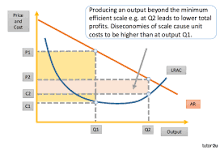 PRICE
VT
On productivity
Diseconomies of scale in a large business may be due to: ... Co-operation - workers in large firms may develop a sense of alienation and loss of morale. If they do not consider themselves to be an integral part of the business, their productivity may fall leading to wastage of factor inputs and higher costs.
Quantity
K. Shells
Effects of diseconomies of scale
PRICE
VT
On productivity
Diseconomies of scale in a large business may be due to: ... Co-operation - workers in large firms may develop a sense of alienation and loss of morale. If they do not consider themselves to be an integral part of the business, their productivity may fall leading to wastage of factor inputs and higher costs.
Quantity
K. Shells
Business expansion by diversification
PRICE
VT
On productivity
Business development implies extending the company's activities. This process may take place without changing the type of products or the main activity, just by improving production processes and increasing sales (expansion) or by expanding the scope of activities (diversification).
Quantity
K. Shells
https://www.bbva.es/eng/general/finanzas-vistazo/empresas/expansion-diversificacion/index.jsp
Business expansion by diversification
PRICE
VT
PRODUCERS’ SUPPLY
Business development implies extending the company's activities. This process may take place without changing the type of products or the main activity, just by improving production processes and increasing sales (expansion) or by expanding the scope of activities (diversification).
Quantity
K. Shells
https://www.bbva.es/eng/general/finanzas-vistazo/empresas/expansion-diversificacion/index.jsp
https://en.m.wikipedia.org/wiki/Diversification_(marketing_strategy)
Business expansion by diversification
PRICE
VT
PRODUCERS’ SUPPLY
Business development implies extending the company's activities. This process may take place without changing the type of products or the main activity, just by improving production processes and increasing sales (expansion) or by expanding the scope of activities (diversification). Diversification is a corporate strategy to enter into a new market or industry in which the business doesn't currently operate, while also creating a new product for that new market.
Quantity
K. Shells
https://www.bbva.es/eng/general/finanzas-vistazo/empresas/expansion-diversificacion/index.jsp
https://en.m.wikipedia.org/wiki/Diversification_(marketing_strategy)
Business expansion by diversification
PRICE
VT
PRODUCERS’ SUPPLY
Business development implies extending the company's activities. This process may take place without changing the type of products or the main activity, just by improving production processes and increasing sales (expansion) or by expanding the scope of activities (diversification). Diversification is a corporate strategy to enter into a new market or industry in which the business doesn't currently operate, while also creating a new product for that new market.
Quantity
K. Shells
https://en.wikipedia.org/wiki/Vertical_integration
Vertical integration
PRICE
VT
PRODUCERS’ SUPPLY
In microeconomics and management, vertical integration is an arrangement in which the supply chain of a company is owned by that company. Usually each member of the supply chain produces a different product or (market-specific) service, and the products combine to satisfy a common need.
Quantity
K. Shells
https://www.thebalance.com/what-is-vertical-integration-3305807
Vertical integration
PRICE
VT
EXAMPLE
An example of vertical integration is a retailer, like Kava Bar, which has its own Nakamal Name (Brand). It owns a kava farm, the manufacturing (grinding machines), controls the distribution (shipment by land and sea), and is the retailer. Because it cuts out the middleman, it can offer a product like the brand name product at a much lower price.
Quantity
K. Shells
https://en.wikipedia.org/wiki/Vertical_integration
horizontal integration
PRICE
VT
PRODUCERS’ CHOICE
Horizontal integration is the process of a company increasing production of goods or services at the same part of the supply chain. A company may do this via internal expansion, acquisition or merger. The process can lead to monopoly if a company captures the vast majority of the market for that product or service.
Quantity
K. Shells
https://en.wikipedia.org/wiki/Horizontal_integration
horizontal integration
PRICE
VT
EXAMPLE
Horizontal integration is the process of a company increasing production of goods or services at the same part of the supply chain. A kava bar may do this via internal expansion, acquisition or merger with other kava bars. The process can lead to monopoly if a company captures the vast majority of the market for kava jus product or (service).
Quantity
K. Shells
https://courses.lumenlearning.com/boundless-marketing/chapter/competitive-dynamics-and-pricing/
Price and non price competition
PRICE
VT
PRODUCERS CHOICE
Non- price competition can be contrasted with price competition, which is where a company tries to distinguish its product or service from competing products on the basis of a low price.
Quantity
K. Shells
https://courses.lumenlearning.com/boundless-marketing/chapter/competitive-dynamics-and-pricing/
Price competition
PRICE
VT
Example
For example: A kava bar (Hua Nakamal) can use lower prices, 20vt, 50vt, and 100vt per shell standard size, while Venue Nakamal is charging 50vt, 100vt and 150vt per shell standard size. This is also called penetration pricing (on 20vt shell). Or Hua Nakamal can also use the same prices as Venue Nakamal.
Quantity
K. Shells
https://en.m.wikipedia.org/wiki/Non-price_competition
non price competition
PRICE
VT
PRODUCERS CHOICE
Non-price competition typically involves promotional expenditures (such as advertising, selling staff, the locations convenience, sales promotions, coupons, special orders, or free gifts), marketing research, new product development, and brand management costs.
Quantity
K. Shells
https://en.m.wikipedia.org/wiki/Non-price_competition
non price competition
PRICE
VT
EXAMPLE
Hua Nakamal could give out promotion like buy one get one for free. It could also give branded T-shirt to customers, buy airtime for radio advertising or print pamphlets. Buy Digicel sms promo etc…
Quantity
K. Shells